Give me a little creditCredit reports and credit scoresPresented to name/namesPresented by Name of PresenterDay/Month/Year
Disclaimer
The purpose of this presentation is to help you better understand credit reporting and to provide general information about how you can manage your credit report so that you can get the credit you need and want

For legal reasons I:
Cannot discuss issues specific to your personal credit report
Cannot advise individuals about how to improve their personal credit report or credit scores

Cannot submit disputes regarding your personal credit report on your behalf

Information regarding Experian policies and processes is current as of the date of this presentation, but may change
CreditIt is a privilege you earn
The choice is yours
04/05/2017
Public | Give me a little credit
[Speaker Notes: Is credit a good thing or a bad thing?  Well, it can be both.  Everyone wants the privilege of using credit, but that means you have to maintain it in a positive manner – pay your bills on time, be responsible for your actions, save for the items you want to purchase, and only buy them when you have the adequate funds to pay back the debt.  Credit should never be used to spend more than you make.

The choice between good credit and bad credit is entirely up to you.  Like most things, if you abuse the privilege, it will end up hurting you in the end.

But if you learn to use credit wisely, you can enjoy the good life, and the positive effects that come with it.]
What is credit?
Obtaining goods or services and paying for them at a later date under agreed upon terms  
Credit cards, mortgages and car loans
Service contracts: cable television, telephone, utility service 
Your financial references
04/05/2017
Public | Give me a little credit
Credit does not equal debt
Build a positive credit history so you can get the best terms when you invest in debt
04/05/2017
Public | Give me a little credit
[Speaker Notes: The biggest mistake you can make is to confuse credit with debt.  Using credit cards does not mean that you should take on debt.  

If you pay your balance in full each month, you get to use the bank’s money for a month, you have buyer protection, and you never pay a penny in finance charges. Doing this will ensure you have a credit history to work for you when you need it. 

If you use your card enough to justify the cost, it can also be smart to pay an annual fee to earn rewards such as cash back or frequent flyer points.

If you think of credit as a negative to be avoided, then you aren’t living credit smart.]
The three national credit reporting companies
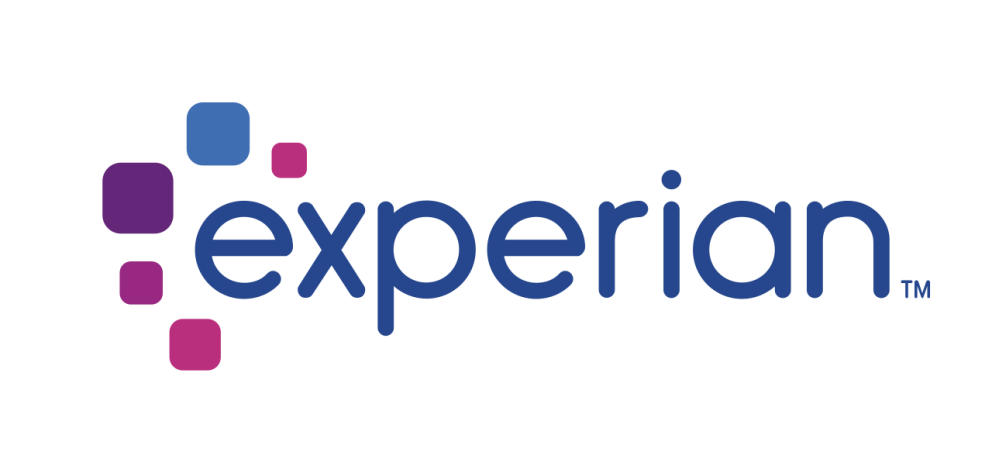 Credit reporting companies serve consumers and businesses by making possible:
Instant credit
Lower-cost credit
Nationwide credit
Widespread availability
Account management
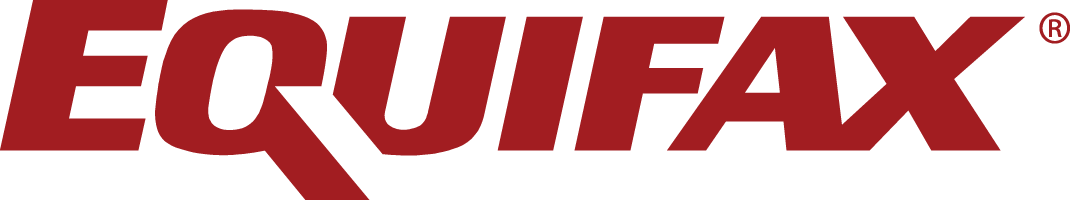 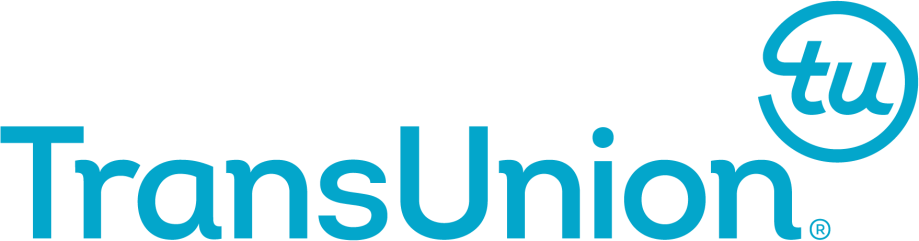 04/05/2017
Public | Give me a little credit
[Speaker Notes: Three companies maintain national credit reporting databases -- Experian, Equifax, and Trans Union.
When a subscriber purchases a credit report, they choose one of the three databases. 
Consumers may also choose to request a report from each of the three.  Instructions to receive additional assistance will be provided on the individual’s report.  If the service can’t be completed instantly online, the report provides the address and/or phone number of the office to contact.]
The credit cycle
You pay lender
1
4
Creditcycle
Credit reporting companies share
with new lenders
Lender updates
records
2
3
Lender shares history withcredit reporting companies
04/05/2017
Public | Give me a little credit
[Speaker Notes: The basic credit reporting process begins when you open an account and make payments as agreed -- or perhaps miss some payments.
Each month creditors update their records and share your account status with the credit reporting companies.
The credit reporting companies then update their records and add the current month to the history of how you have paid that account.
If you don’t want a credit report, then you simply never use credit.  Once you have an account, lenders have a right to share your payment history with other lenders and do so through the credit reporting process.]
Credit reporting companies are like libraries
Credit reporting company clients check out information…

…if they have a permissible purpose under the law
04/05/2017
Public | Give me a little credit
[Speaker Notes: Credit reporting companies, like Experian, do not make judgments about the information in your credit report. 
A credit reporting company’s role is a bit like a library. A library doesn’t write the books, it collects them, stores them and checks them out. Similarly, a credit reporting company doesn’t create the account history, it just stores the history reported by creditors and checks it out to potential new creditors in the form of a credit report.
To “check out” a credit report, a company must meet the membership requirements of the credit reporting company and must have a permissible purpose under federal law for getting the report.
Experian membership requirements typically include:
  Proof of a permissible purpose;
 A current business license; and
 A signed contract requiring the business to use the data properly.
There are similar requirements for being able to report data.   Not just anyone can submit information.  And, there must be an ongoing commitment to not only report accurately, but also to verify the data upon consumer request.]
The Fair Credit Reporting ActPermissible purposes
Open or manage credit accounts
Offers of credit
Employment purposes
Underwrite insurance
A business transaction initiated by the consumer
Court order or federal jury subpoena
Valuation of risk of an investor
Eligibility for government license
Disclosure to consumer
04/05/2017
Public | Give me a little credit
[Speaker Notes: The most common uses of credit reports --by far -- are to offer credit, open new credit accounts and then to manage those accounts. 
But, it is important to understand that there are other permissible purposes for which companies need to assess risk and would ask for a credit report. A poor credit history can affect your ability to rent an apartment, get a job, require you to make a deposit for utilities, or cause your interest rates and fees for services to be higher.
Credit reports are also used for insurance purposes in addition to claims histories and other data to help predict which consumers will file fewer claims. Studies have proven that consumers who manage credit well are adverse to risk, are not as stressed as consumers with financial problems, and are less likely to have accidents or other issues that result in insurance claims. 
Using credit as a tool enables people who are lower risk to pay less for insurance coverage and results in those who are higher risk and who make more claims paying more. The end result is a more fair market place with those who make claims paying more than those who don’t.]
Defining credit reports and their importance
What is a credit report?
Your personal credit report includes a record of your financial accounts and obligations and the identification information associated with them
This report is sometimes called a credit file or a credit history
Credit reporting companies collect and organize data about your credit history from your creditor's and public records
04/05/2017
Public | Give me a little credit
[Speaker Notes: A credit report, sometimes called a credit history, is simply a record of your financial accounts and obligations.

When you go shopping and apply for a store credit card, the store will very likely use your credit report to make a determination for approval. This quick access allows you to purchase items immediately and easily.]
Defining credit reports and their importance
Why is it important? 
Lenders use credit reports and credit scores to gauge the likelihood that you will pay back a loan
A strong credit history enables you to obtain a credit card, home and auto loans and many other valuable credit services, and can affect the amount that you pay for those services
Reports are also used in other non-lending situations – employment checks, apartment rental applications, utilities, cellular phones, etc. 
Your credit report serves as your financial references to companies with whom you want to do business
04/05/2017
Public | Give me a little credit
[Speaker Notes: If you have been turned down for credit, you most likely know about credit reports.  That’s because the company that denied your application was required to tell you how to get a copy of your credit report if they used it to make their decision.  You probably remember that negative experience.
But what about all of the times your request was approved, the service was provided, you signed for the merchandise and went home happy?  Very likely, a credit report helped make it happen.  
This positive experience occurs millions of times each month. In fact, in the vast majority of instances, applications are processed and approved with a credit report working to the advantage of the consumer.]
The players in the credit cycle
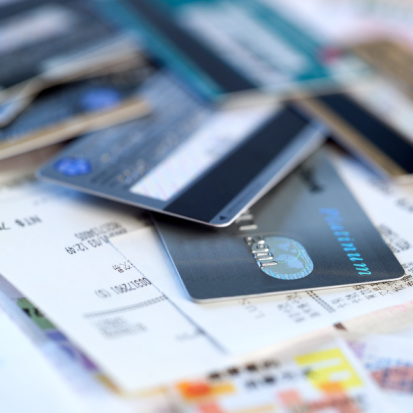 Credit  reporting companies
The government
Lenders
You
Risk score modelers
04/05/2017
Public | Give me a little credit
[Speaker Notes: The most important message here is that you, the consumer, are an integral part of the credit reporting process. 
Remember, you only have a credit report if you use credit. No one forces you to use credit or to overuse credit.  You are in control.
The information you provide when you apply for credit and how you choose to use credit are the beginning of the credit cycle.  
There are several other important players in that credit cycle as well.

The credit reporting companies compile the credit report information used to help lenders make the lending decision.

The lenders use the information to help them manage risk by approving or declining applications or by setting appropriate interest rates.

Risk score modelers are the players that many don’t know about. They are the ones who create the formulas used to calculate credit scores. They are companies like FICO and VantageScore. The formulas they create are proprietary to them. It’s a common myth the credit bureaus own the scores or know the formulas. But that isn’t the case. The credit bureaus provide the information used to calculate the score, but the risk score modelers own the formulas.

The government is an important player in the cycle, too. The Consumer Financial Protection Bureau is the federal regulator for the credit bureaus. The bureaus are also governed by state laws across the country.]
What’s in a credit report
Identifying information
Account information
Public record information
Inquiries
Dispute instructions
04/05/2017
Public | Give me a little credit
[Speaker Notes: Credit reports include information that can be divided into five distinct categories.
The first is identifying information, which helps the lender find your information and helps credit reporting companies add and update information in your file.  Employment records are not updated as part of your account history and, thus, are not a precise record of your work history, but simply another verification of your application information. The Geo Code is an indicator of census track location as reported by the census bureau.  It was added to help creditors ensure they are complying with the Equal Credit Opportunity Act and the Community Reinvestment Act.
Most companies routinely report their account information to all three credit reporting agencies and update it monthly.  This is a good thing because your account history is the core part of your financial references.
For each account, the credit report will show your credit limit or existing balance, your association with the account, and if payments have been made as agreed. 
Public record filings relating to financial obligations are routinely collected from federal, state, county and local courts.  There is no such thing as a good public record on a credit report, so hopefully you will never see one on yours.
It is important to remember that accounts are updated to show if you paid or satisfied the debt, but they are not deleted  immediately when paid.
Experian was the first national credit reporting to report positive rent payment history. Now, paying your rent on time can help you build a credit history. Check with your apartment manager to see if they report your payments. If not, visit www.experian.com/buildcredithistory  to learn how you can have your on-time rent payments reported.
An inquiry is a record of the fact that a credit report was accessed.  It typically shows the name of the inquiring company, the account number, the date of the inquiry, the type of inquiry and, in some cases, the address of the company.
We encourage consumers to get their report online and dispute online because we can provide the most efficient, safe and effective service for them.  We can forward their electronic disputes  and documents directly to the creditor reporting the account and get responses back to the consumer much more quickly.]
What’s NOT in a credit report?
Credit reporting companies do not store: 
Criminal background
Medical information
Buying habits / transaction data
Income
Bank account information
Credit scores
04/05/2017
Public | Give me a little credit
[Speaker Notes: Essentially, if it is not debt related, it’s not in your credit report.
You now should better understand what really is in a credit report and understand that a credit report does not report criminal or medical history information, or information about specific items you purchased. 
Nor does it rate your credit. Credit scores are not part of the credit report. It is, in fact, a completely separate process. Scores may be calculated at the moment a credit report is requested or after the report is received by the lender. 
The credit reporting company collects, updates and reports your references, but does not make recommendations about whether you should be approved or denied.
See sample report here: http://www.experian.com/assets/consumer-products/credit-educator/experian-sample-report.pdf]
Rental payment history data
What is it?
On-time, as well as late payments
Bad checks and / or insufficient funds (NSF)
Unfulfilled lease terms
Outstanding balances / write-offs
Previous collections activity
Why is it important?
About 110 million of 310 million U.S. residents rent
Positive rental data not previously on credit report
64 million U.S. consumers have no / limited credit
Consumers can now build credit history with          paid-as-agreed rent payments
Public | Give me a little credit
04/05/2017
[Speaker Notes: As mentioned earlier, Experian was the first credit reporting agency to include positive rent payment information in the credit report. 

More than 60 million U.S. consumers have limited or no credit history at all. 

More than 110 million people rent their place of residence. By reporting positive rent payment history, those with little or no credit report are able to build a positive credit history.

With an established credit history, they may be able to access traditional credit at a lower cost, helping break the cycle of debt and high cost sources of credit like payday loans.

Paying rent is much like paying credit accounts and is helpful in assessing lending risk. Including positive rent payment information in a person’s credit report will help lenders identify individuals who’s applications should be approved when they lack traditional credit history.

In the past, negative information such as unfulfilled lease terms found their way into credit reports as collection accounts.  People responsibly making their rent payments on time were not able to build a positive credit history. Now they can.]
Rental data analysis highlightsCredit for renting
100% of the no-hit residents transitioned to the thin-file category and are now scoreable
Subprime residents decreased 19% with the addition of the rental tradeline
95% of study participants experienced a score increase or no score change with the rental tradeline
100%
19%
95%
Learn more: www.experian.com/buildcredithistory
For the purpose of this data analysis, Experian RentBureau® utilized the VantageScore® 3.0 advanced credit scoring model,
which produces a highly predictive score and scores up to 35 million consumers previously deemed unscoreable.
VantageScore® 3.0 has a score range of 300 to 850 to represent a consumer’s creditworthiness.
04/05/2017
Public | Give me a little credit
[Speaker Notes: A study looked at how the addition of the positive rental tradeline impacts residents living in subsidized housing.  We took a subset of the data in RentBureau, about 20,000 leases, and simulated the addition of these leases to the Experian credit file.  All the leases in the study received housing subsidies and exhibited positive lease payment behavior. Here are a few of the key findings from the study. 
Prior to the addition of the rental tradeline, 11% of the study population did not have a credit file and did not have a credit score.  After the addition of the rental tradeline, 100% of these individuals had a credit file and became scoreable using VantageScore.  
We next looked at how adding the rental payments impacted the number of people in the subprime, nonprime (or nearprime) and prime categories. The number of residents in the subprime category decreased 19% with the rental tradeline. 
We also looked at the overall credit score change of individuals with the simulated rental tradeline on file.  Ninety-five percent of study participants experienced a score increase or no score change after the addition of the rental tradeline. 
To learn more about building credit history through rental payments visit www.experian.com/buildcredithistory.]
Initiating a dispute
We encourage consumers to get a report directly from Experian
Toll-free number on report gives you access to customer service
Report number identifies you and your record
You and the customer service representative will be looking at the same information in the same order
Can dispute online, by telephone or by mail
Dispute must be specific
04/05/2017
Public | Give me a little credit
[Speaker Notes: While not required, we strongly encourage people to get a current copy of their personal report before initiating the dispute process. In fact, we will give you a free report if you don’t have one. 

Simply visit www.experian.com/dispute and provide the information requested. Experian will provide a free report instantly online. If you already have a current personal report you can simply enter your report number to start the dispute process.

You may also obtain your free annual credit report at annualcreditreport.com or if you have received an adverse action notice, you also can request a free copy of your credit report at experian.com/reportaccess.

Disputing online is easy and secure. Simply click on “dispute” next to the item you wish to dispute and follow the instructions. When finished submit your disputes along with any documents you upload.

When you dispute information be sure you are specific about the issue. For example, “the account is not mine,” “the payment was never late,” or the “account is fraudulent” help Experian communicate the exact reason for your dispute to the source of the information.]
Processing a dispute
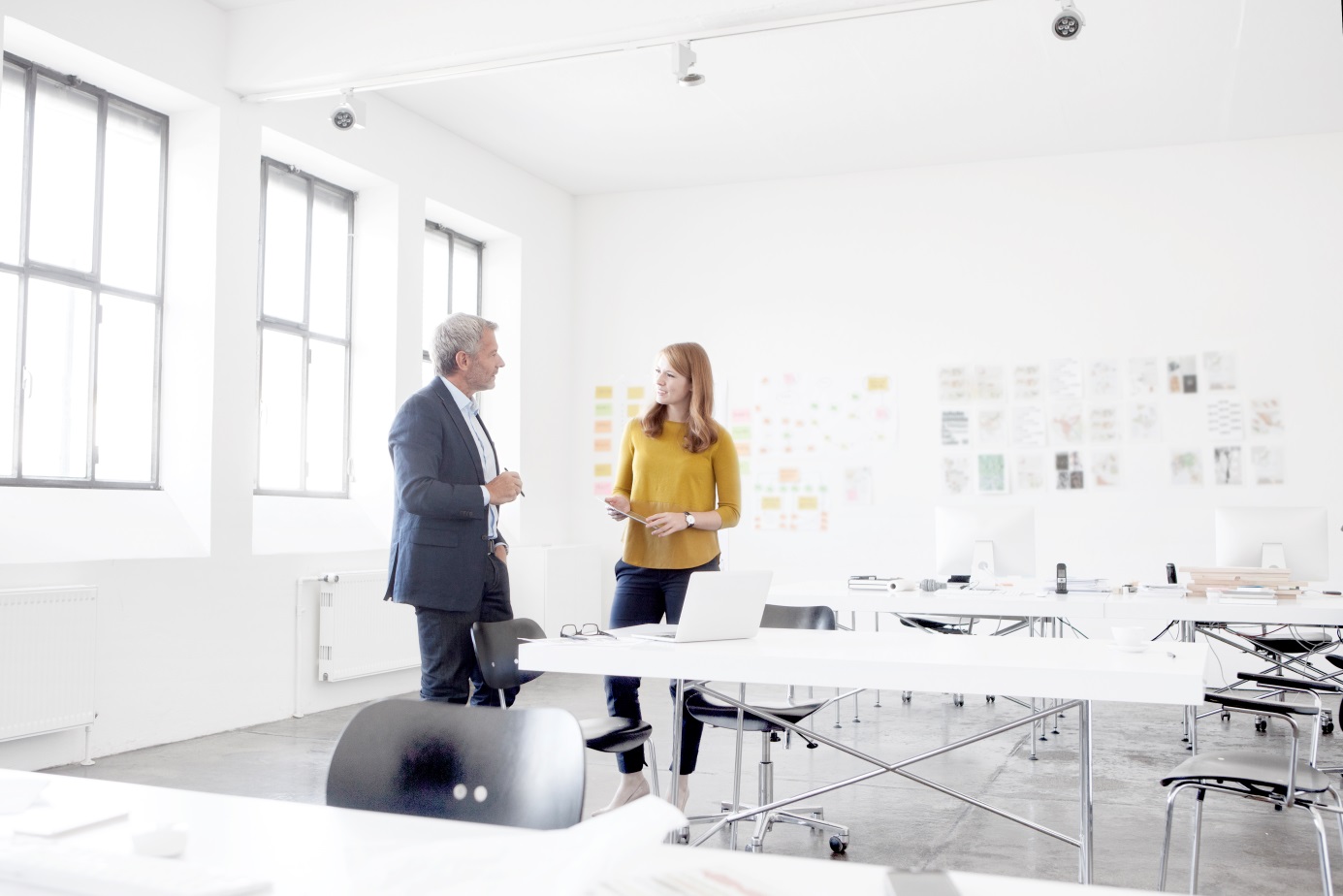 Credit reporting company verifies with the source of the information (creditor or court)
Must allow up to 30-45 days for processing
Source verifies, corrects or updates
Secure, encrypted electronic system is used
Creditors required to report corrections to all databases
Consumer can add statement of dispute if issue is not resolved with source
04/05/2017
Public | Give me a little credit
19
[Speaker Notes: You are not really disputing the information with the credit reporting company.  Instead, Experian is acting on your behalf to ask the lender to verify the information it is reporting. 
 
Through the automated dispute system, they are also required to copy all three national systems on any change resulting from the dispute.

Experian is required by law to allow the creditor up to 30 days to respond to a dispute, so it must tell consumers to allow 30 days from the date the dispute is received.  However, the average processing time is much shorter.

If you and the creditor cannot reach agreement about the status of a payment or account, Experian strongly encourages you to add a “statement of dispute” to their credit history. A statement of dispute enables you to share your perspective on the issue. The statements are provided every time your credit report is requested.]
Information comes from you
Information you provide in an application for credit, housing, or insurance is reported to credit reporting companies
04/05/2017
Public | Give me a little credit
[Speaker Notes: The information you provide in your credit applications is the first information that appears in a credit report. You are responsible for the information that is used to establish your credit report and ensure that all of the identifying information is correct.

For that reason, it is very important that you always be thorough and consistent when completing a credit application. Doing so will help to ensure all of the information in your credit report is matched accurately and completely.

If your handwriting is illegible or you use different names or other identifying information all of those variations will appear in your credit report. They aren’t errors. They are an accurate representation of the information you provided to your lenders.]
How long is information kept on a report?
04/05/2017
Public | Give me a little credit
[Speaker Notes: Most negative information, such as late payments, remain seven years from the “original delinquency date” of the account, which is the date the payment was first late. No other dates or payment activity affect when that information is deleted.
There is a misperception that collection accounts are purged based on the date of the last payment. In fact, the original delinquency date of the original account determines when collection accounts will be deleted. Making a payment, or paying the entire amount, will not reset the clock.
The deletion times of public record items is based on the filing date. 
Chapter 13 bankruptcy could remain 10 years by law, but Experian policy is to remove it 7 years from the filing date because it requires at least partial repayment of the debts.
Financial advisors often tell consumers to get their reports and make sure that outdated information is not being reported. They don’t understand that purges are an automated process.  Consumers don’t have to contact Experian and request deletions.
Inquiries may remain for up to two years.]
Common myths about credit reporting
04/05/2017
Public | Give me a little credit
[Speaker Notes: These are some of the most common and harmful myths about credit reporting.
A credit report is a history.  Consumers often pay a debt and then demand that we remove it entirely. The missed payment still are part of your history.
Adverse action letters are required to tell consumers that the credit reporting company did not make the decision.
If your name is on a joint account, it is your debt no matter who got the goods. The term “joint” means you share full responsibility for the debt under the terms of the credit card contract. For installment loans, the term “cosigner” means the same thing.
A divorce decree represents an agreement between the separating spouses. It does not alter your obligations with creditors. You must close joint accounts or remove your name, if possible, from the account by contacting the creditor. The creditor must agree to change the contract in order to remove your responsibility from the account. This typically requires refinancing a mortgage, which requires the new owner to qualify on their individual income.
Written permission is required only for reports requested for employment purposes. However, in most cases the application details indicate that by completing it you are giving the lender permission to review your credit report.
Inquiries have minimal impact in all cases, but inquiries resulting from accessing your own report or from preapproved offers are shown only to you and cannot be viewed or scored by others.
Perhaps the most pervasive myth of all is that credit scores are part of a credit report. They are not. More about risk scores follows . . .]
What is a credit score?
Used instead of a manual “score sheet”
Valuable risk management tool
Many different models, with many different scales available from many different sources
Credit reporting companies often “apply” the model selected by the creditor when delivering the credit report; however, the credit scoring model, or formula, is proprietary to the developer
04/05/2017
Public | Give me a little credit
[Speaker Notes: Credit scores are just an automated way of analyzing a report instead of conducting an individual, manual review.  Automated credit scoring still considers late payments, outstanding debt, credit experience, inquiries, and other information from your credit history, but in a much more sophisticated, accurate, inexpensive, and unbiased way.
Different models, or formulas, are used by different companies depending on the type of lending, kind of lender or risk being measured. 
Credit reporting companies compile the credit report. The information from the report is then used to calculate credit scores. In some cases, the credit reporting company may route the report through a credit scoring system as it is delivered to the lender. In other instances, the lender may receive your credit report and then use the information to calculate scores.]
Risk factors are the key
Generated when a risk score is calculated
Tell the consumer what to address in their credit history to become more creditworthy
Are largely consistent from model-to-model
Are usually included in or described in an adverse action notice
Experian provides risk factors to consumers with the scores it provides through its direct-to-consumer services
04/05/2017
Public | Give me a little credit
[Speaker Notes: Every time a credit score is calculated a series of risk factors are generated. Those risk factors describe what from that person’s credit report most affected the score they received. The risk factors tell you what you need to focus on in your credit history to become more creditworthy and improve your credit scores. 

While the numbers can be very different from one scoring system to another, the risk factors tend to be very consistent. By addressing the risk factors from one score, you can make all of your scores better.

The most significant factor for having a good credit score is making all payments on time. Just one missed payment is bad and will impact credit scores negatively. The more recent the missed payment and the more serious the delinquency (30, 60, 90 days late, etc.) the more serious the impact will be on credit scores.
Utilization also is an important factor. Utilization is the total amount you owe on your revolving accounts (typically credit cards) compared to your total credit limits. Being “charged to the max” is a definite sign of risk, so beware of closing unused accounts because it reduces your total available credit limit and makes your utilization appear to be greater. Utilization is also referred to as the balance-to-limit ratio.
Recent inquiries can be a minor factor in credit scores. They indicate new accounts and additional debt may be coming,  but have not yet been reported and so do not appear on the credit report. However, the impact is minimal and only for a short time.]
VantageScore® 3.0Characteristics contributions
04/05/2017
Public | Give me a little credit
[Speaker Notes: As with all scores, the most important element is your payment history. It accounts for 30% of your VantageScore.

As just discussed, utilization is how much of your available revolving credit you are using. To determine your utilization rate, add up all of your balances and all of your credit limits on your credit cards, then divide the total of your balances by the total of your credit limits. High utilization is a sign credit risk. Your overall utilization accounts for 20% of your VantageScore.

VantageScore also includes your balances on individual accounts. So, having a high balance on one card could hurt your credit score, even if your overall utilization is low. Balances on individual accounts are 11% of your VantageScore.

Payment history, utilization, and individual balances account for about 61% of the total score calculation.

An additional 21% of the score is your depth of credit. Depth of credit is how long you have used credit and the mix of credit you have in your credit history.

Recent credit is 5% of the score and looks at what you have done with credit during the last few months. Have you taken on new debt, opened new accounts, had late payments or paid off balances and reduced debt?

The remaining 3% of the score is other available credit, which looks at your overall credit use and capacity.]
Improving credit scoresThere is no silver bullet
Time is the key
You can’t “fix” the number
Address the risk factors and every risk score will improve
04/05/2017
Public | Give me a little credit
[Speaker Notes: Time is also a critical element in having strong credit scores. Scoring systems not only consider a person’s credit history at this moment and as discussed in the previous slide, but also the history over time.

A pattern of good credit management over time is essential to having good credit scores.

There is no quick “fix” for poor credit scores. By addressing the risk factors over time, and reestablishing a pattern of good credit management, scores will gradually improve.

Improving credit scores is a process of rehabilitating the credit history.]
Ten rules for managing credit
Establish a credit report
Always pay as agreed
Get a credit card
Use caution in closing accounts
Apply for credit judiciously
Time is key
Demonstrate stability 
Have a plan
Put credit to work for you
Share your knowledge
04/05/2017
Public | Give me a little credit
[Speaker Notes: These tips will help you build a strong credit history over time and ensure you have good credit scores. Most are pretty obvious but some aren’t so intuitive. 
You have to have a credit history to qualify for new credit, so you’ll need to have at least one open credit account.
Having good credit means you must always pay your bills on time and at least the minimum amount due.
Having one, or maybe two, credit cards will help you build good scores a bit faster. The reason is that you decide how much to charge each month and how much to pay. Will you charge to the limit or just a little? Will you pay only the minimum due, or the balance in full? That freedom to choose how to use the account gives better insight into how you make borrowing decisions, so credit cards weigh a bit more heavily in credit score calculations. But again, you only need one or two.
Low utilization is the second most important factor in credit scores.
Closing accounts will increase your utilization rate, so be careful about doing so, especially if you are planning to apply for credit within the next few months. If so, it’s better to leave them open.
Don’t apply for multiple accounts at one time or in a short time. Doing so is a sign of credit risk and can hurt scores.
Credit scores reflect your credit history over time. It takes time to get into credit trouble and time to get back out.
Stability isn’t just about paying on time all the time. It also can help to have a longer relationship with the bank, hold a job, and live in the same location.
Always have a plan before taking on debt. Know how you are going to repay it, when it will be repaid, and what you will need to delay buying or not buy at all until the debt is paid off.
Remember, credit is a financial tool. Debt is a financial problem. Use credit wisely and it can help you be more financially successful.]
Centralized source for free reportswww.annualcreditreport.com
One free report from each of the three bureaus is available every twelve months
Single contact point
 Telephone – 877.322.8228
 Mail
 Internet
Fee for credit score disclosure
04/05/2017
Public | Give me a little credit
[Speaker Notes: You can request your personal credit report once every 12 months from each of the national credit reporting companies. You can make your request through the Internet, by mail or by telephone.
Simply enter your identification information once and then select which company you want a report from. You will then be passed to that company’s Web site to answer additional authentication questions and view your credit report. Once finished, you will be returned to the Central Source site with the option to select a second company, and then a third.  If you do not pass the authentication questions, you will receive instructions on how to call or write to request the report.
If you would rather make your request by telephone, a speech recognition system also enables you to order your reports from one, two or all three credit reporting companies with one phone call, 24 hours a day, seven days a week. 
The Central Source Mail Service scans requests for reports and transmits them via batch processing to all three credit reporting companies. There is a standardized form to request the annual free report by mail, but the Central Source accepts requests that are not on the form so long as all of the required identification information is submitted. 
The mailing address is: 
Central Source LLC
P.O. Box 105283
Atlanta, GA 30348-5283]
Experian education resourcesOn the Web
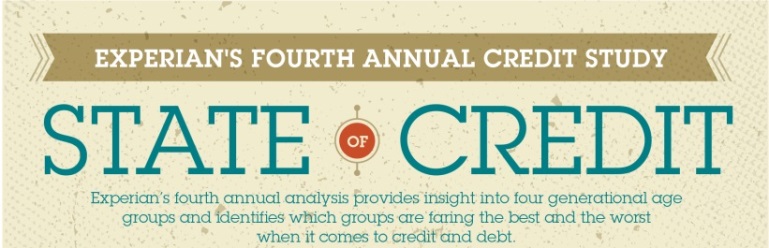 Free annual FACT Act credit report
www.annualcreditreport.comAccess to free report from each of the three credit reporting companies
Experian
www.experian.com/crediteducation Ask Experian advice column, sample consumer report, frequently asked questions
www.livecreditsmart.comCredit trends and information to inspire consumers to use credit wisely
www.experian.com/consumereducationElectronic versions of our published materials, sample credit report, videos, PowerPoint presentations with talk notes and more
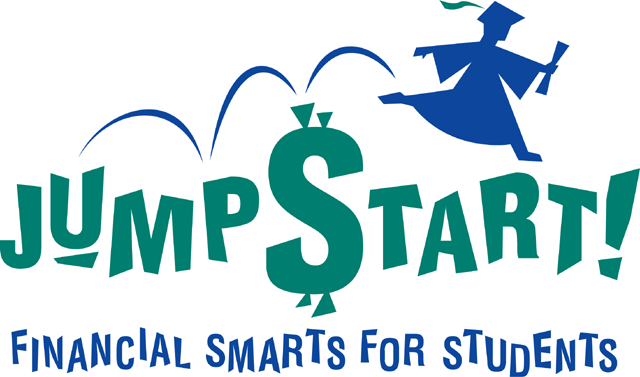 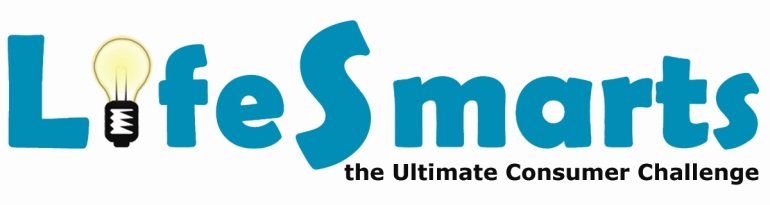 20%
04/05/2017
Public | Give me a little credit
Experian consumer resourcesCredit and beyond
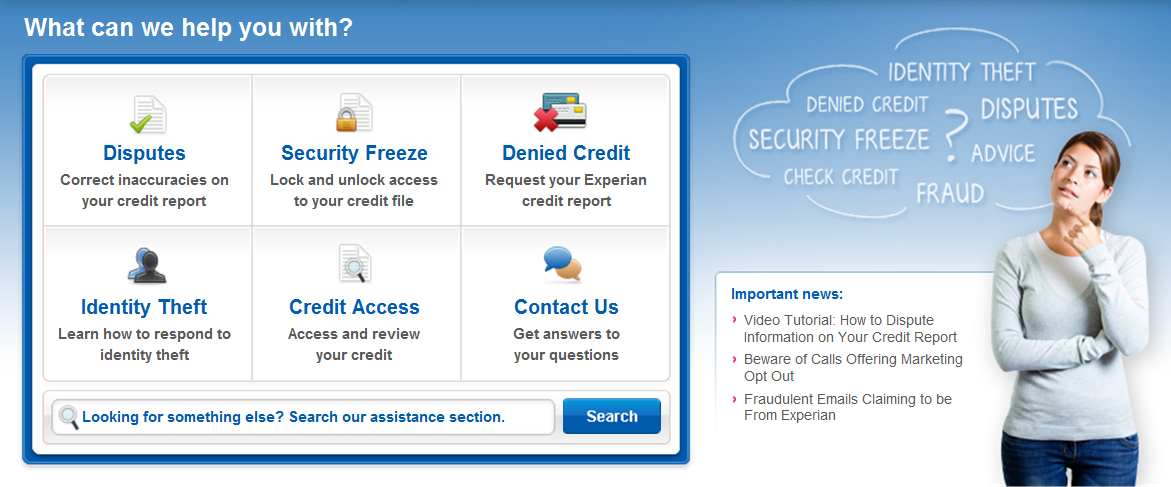 Experian.com
ExperianCredit EducatorSM
ProtectMyID.com®
AutoCheck.com®
For a fee service that monitors your credit report and other sources to provide early alerts to identity theft and services to aid rapid recovery
www.ProtectMyID.com
Experian subscription-based credit monitoring and unlimited Experian credit reports and scores, consumer assistance and education resources
www.experian.com
For a fee history vehicle reports to help consumers make good pre-owned auto purchasing decisions
www.AutoCheck.com
Personalized review and guidance about your credit report and score by an Experian professional for a nominal fee
www.experian.com/consumer-products/credit-educator.html
04/05/2017
Public | Give me a little credit